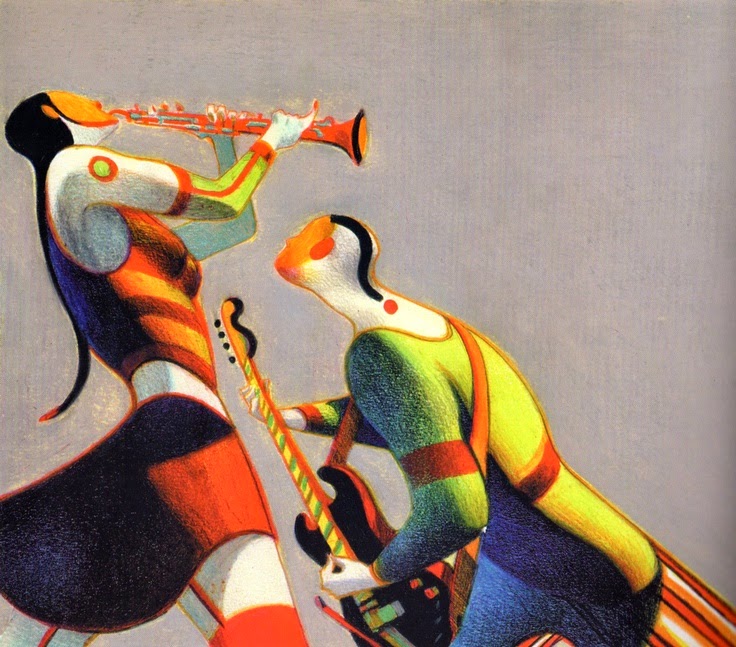 好．愛企畫
題目：   分手
          組員： 陳約強、黃辰彥  
   指導：彭易璟老師
         課程：電影與兩性課題
分工
共同討論下完成
字詞解釋&概念
原本關係親密的兩個人結束關係，變成普通朋友甚至陌生人。
概念：讓男生和女生認清分手不是一個切分點，而是一個過程。讓一段親密關係朝向好聚好散的發展，而非暴力事件。唯有保持自我的主體性以及自我價值，才能讓自己在面對過去時，有能力向前走；而有了這樣的認知，才會具有尊重他人的能力。
第一步
找最好的朋友陪你發洩情緒
與人保持接觸
維持規律生活
切記不要衝動行事
第二步
想起這段感情的發生到結束所帶給你的每個美好回憶，才會對感情有所珍惜。
學會理性的思考
不要一直往負面去想
第三步
整理自己在這段情感中出現的缺點並將其作調整
不要對他(她)做無意義的復仇
調整現在的心態
往下一段新的戀情再出發
個人心得
辰彥：分手雖然會有短暫的痛苦，但卻會帶給雙方無可取代的寶貴經驗。
約強：分手是很多人人生中必經的一個課題，我們要用甚麼心態去面對它呢，我覺得是要用正面的想法，從錯中學習，相信會有更好的戀情，並感謝對方的陪伴。
參考資料
https://read01.com/exdnK.html
https://thewritingpeople.net/2014/05/05/
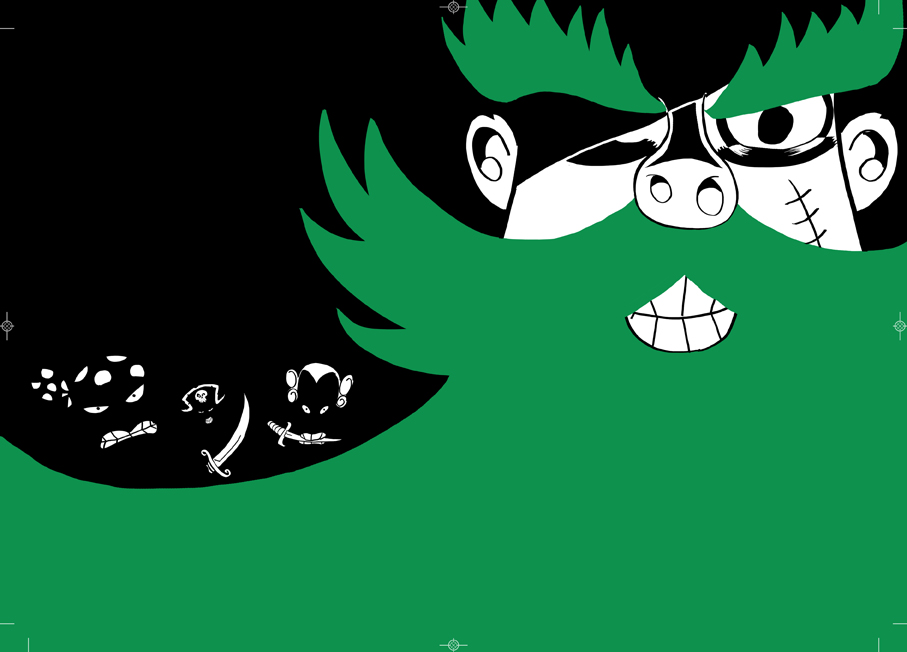 謝謝聆聽